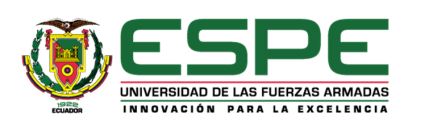 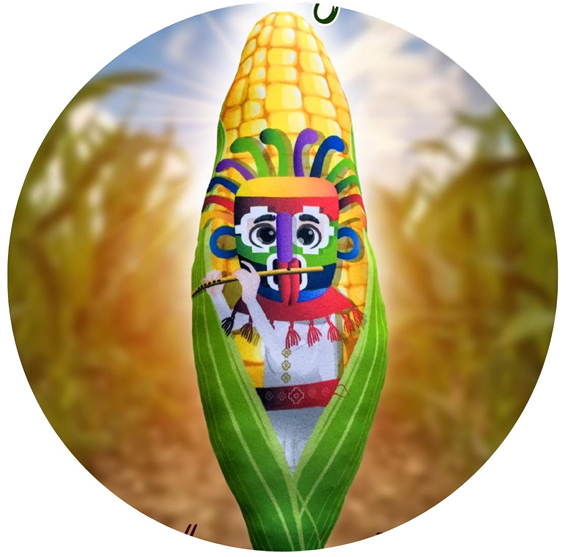 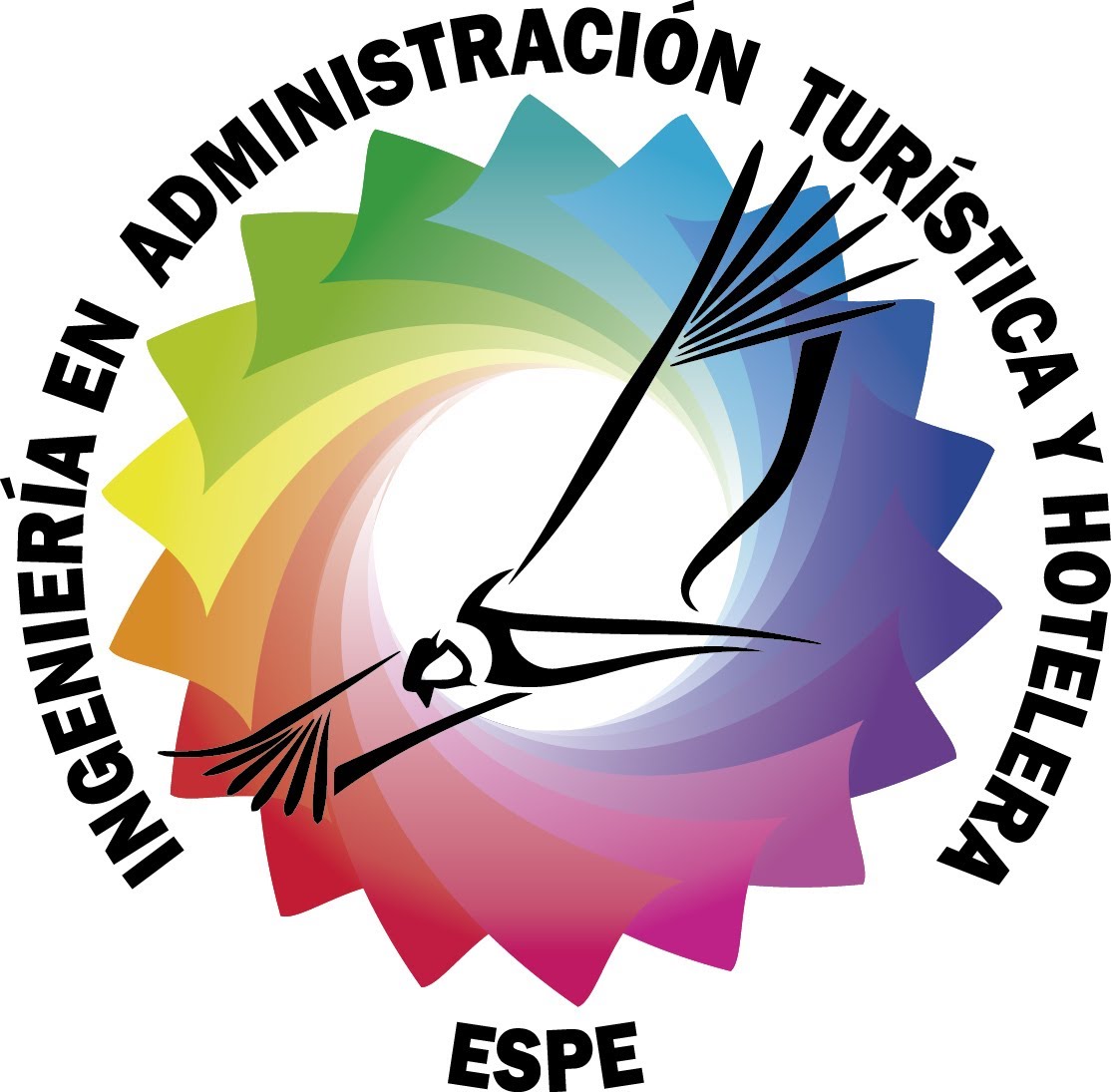 Departamento de Ciencias Económicas, 
Administrativas y del Comercio
Carrera de Administración Turística y Hotelera
“La festividad Hatun Puncha (Inti Raymi) de la provincia de Imbabura como Patrimonio Cultural Inmaterial y su aporte al turismo”
Directora: Martha Rea Dávalos PhD.
Autora: Viviana Elizabeth Toapanta Vargas
1
Sangolquí 2021
Introduccion:
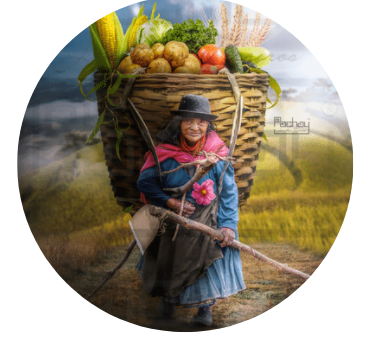 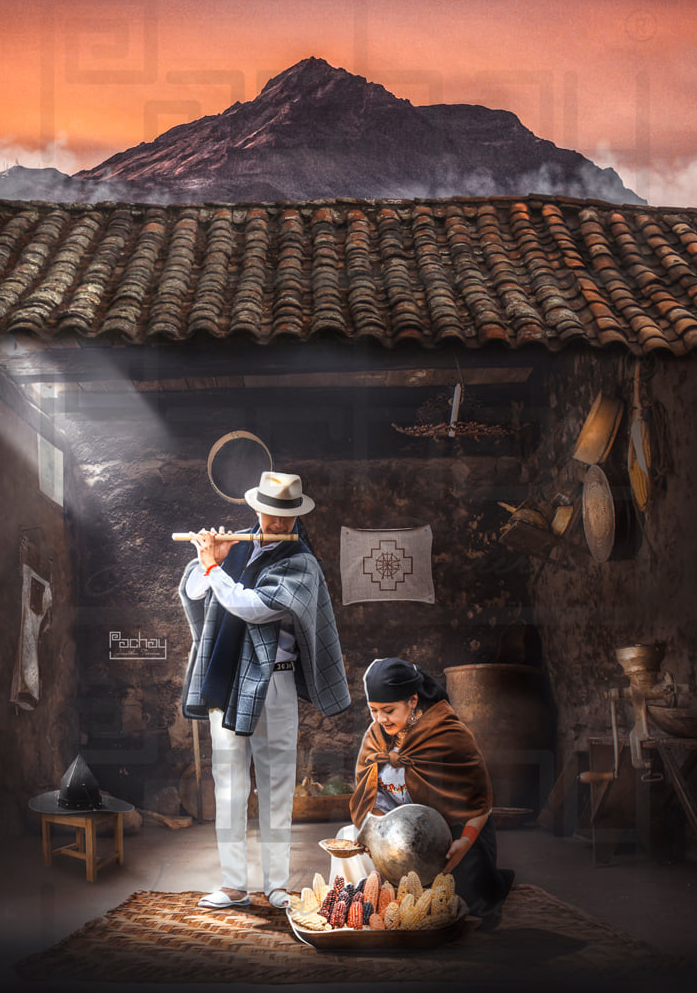 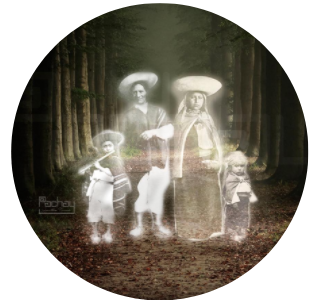 2
Problema:
La festividad Hatun Puncha (Inti Raymi) de los cantones de la provincia de Imbabura al no ser valorada como patrimonio cultural inmaterial a nivel nacional, debido a la escasa difusión de información por parte del gobierno local, debe ser investigada para indicar si;  ¿influye en el desarrollo turístico de la Provincia de Imbabura?
3
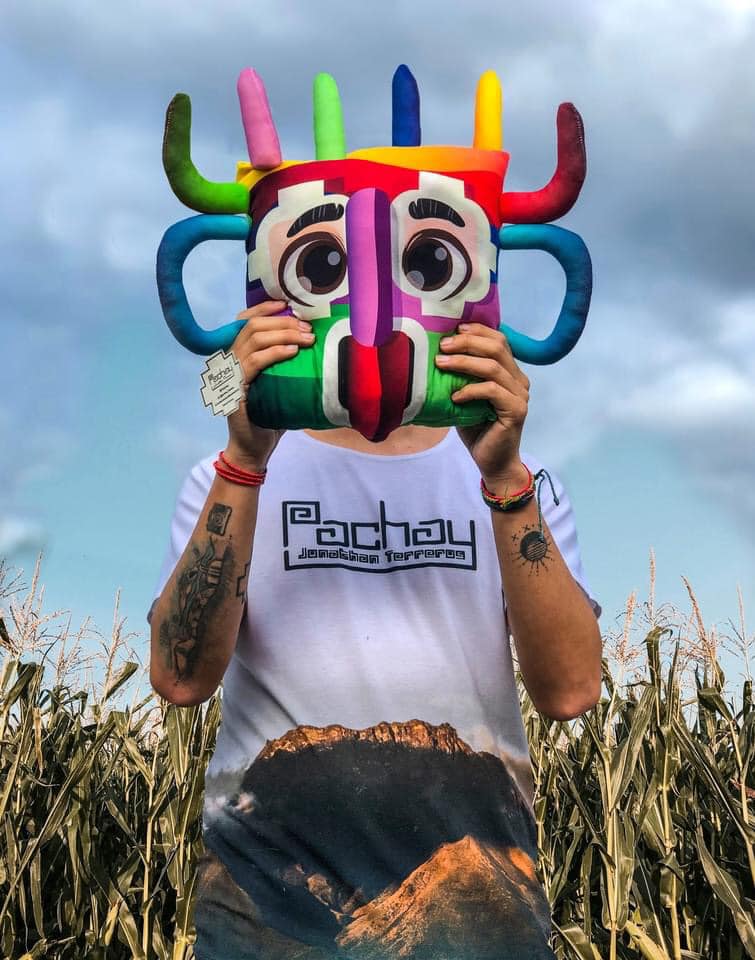 Objetivos:
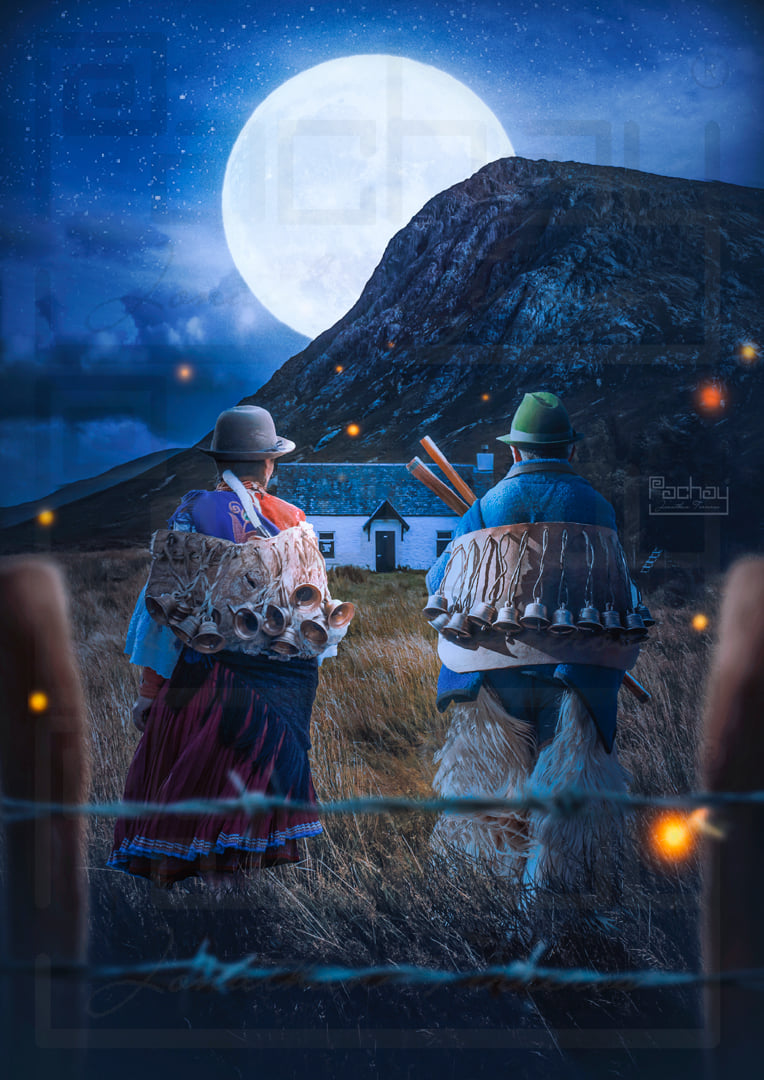 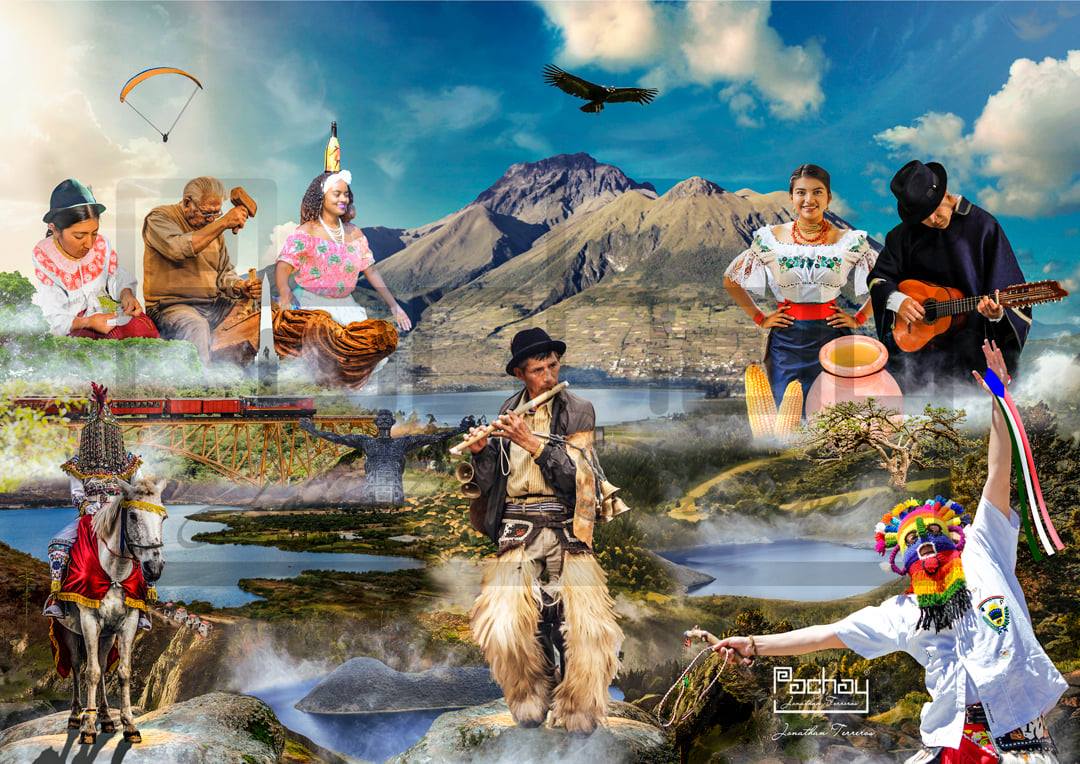 4
Marco Teórico
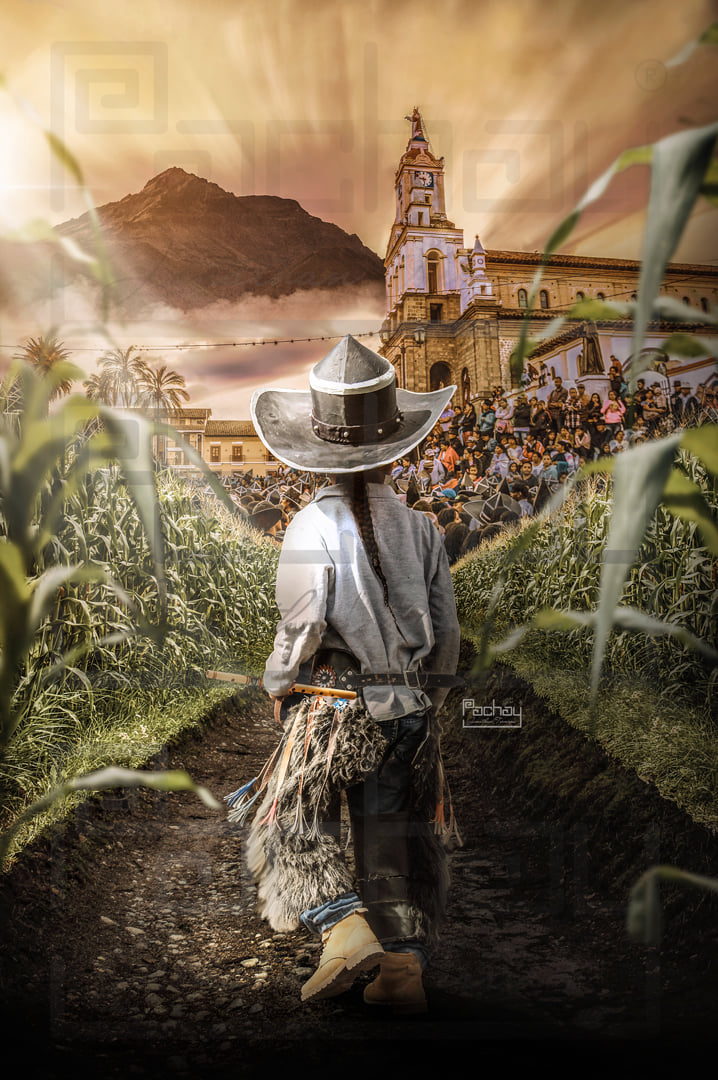 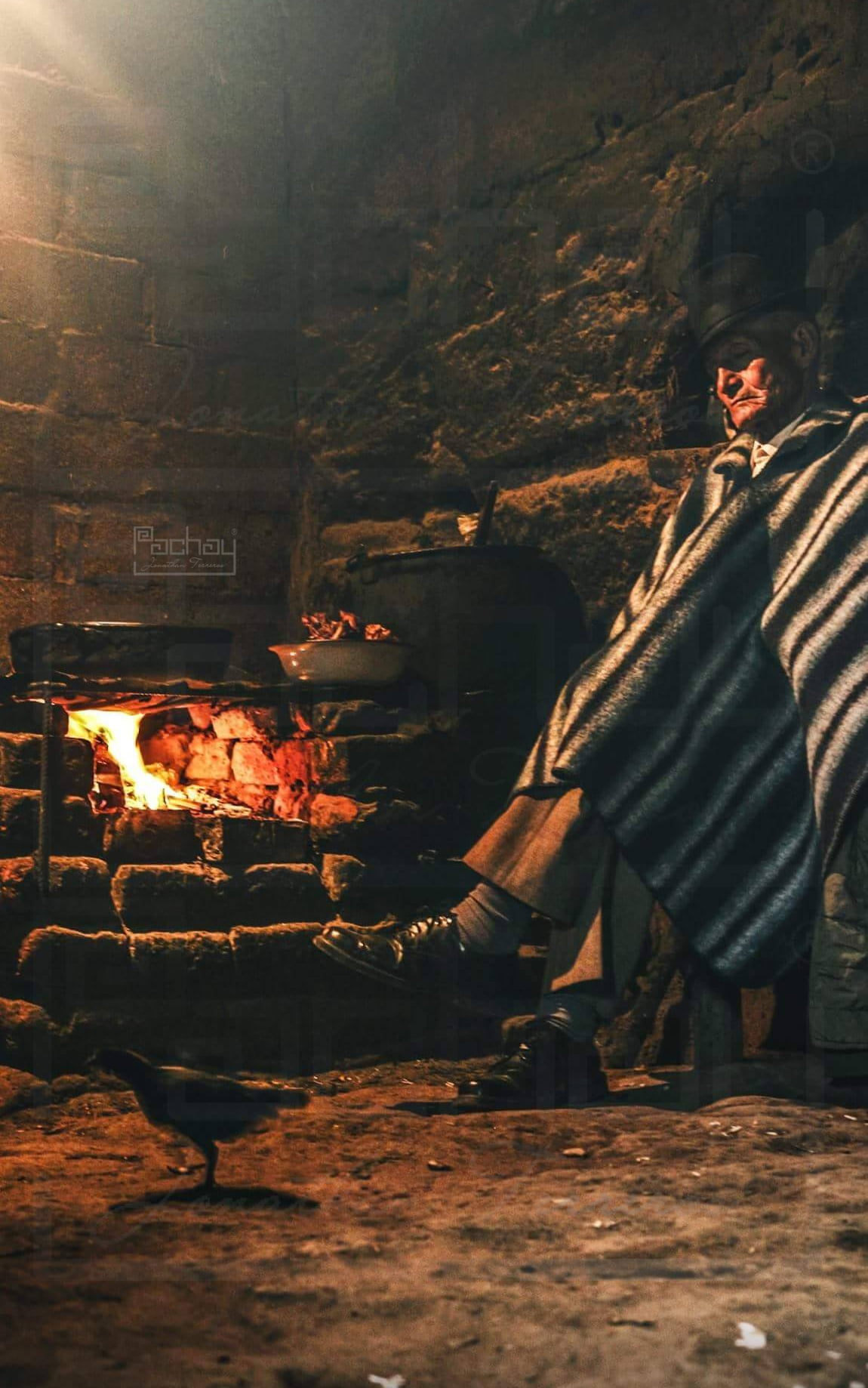 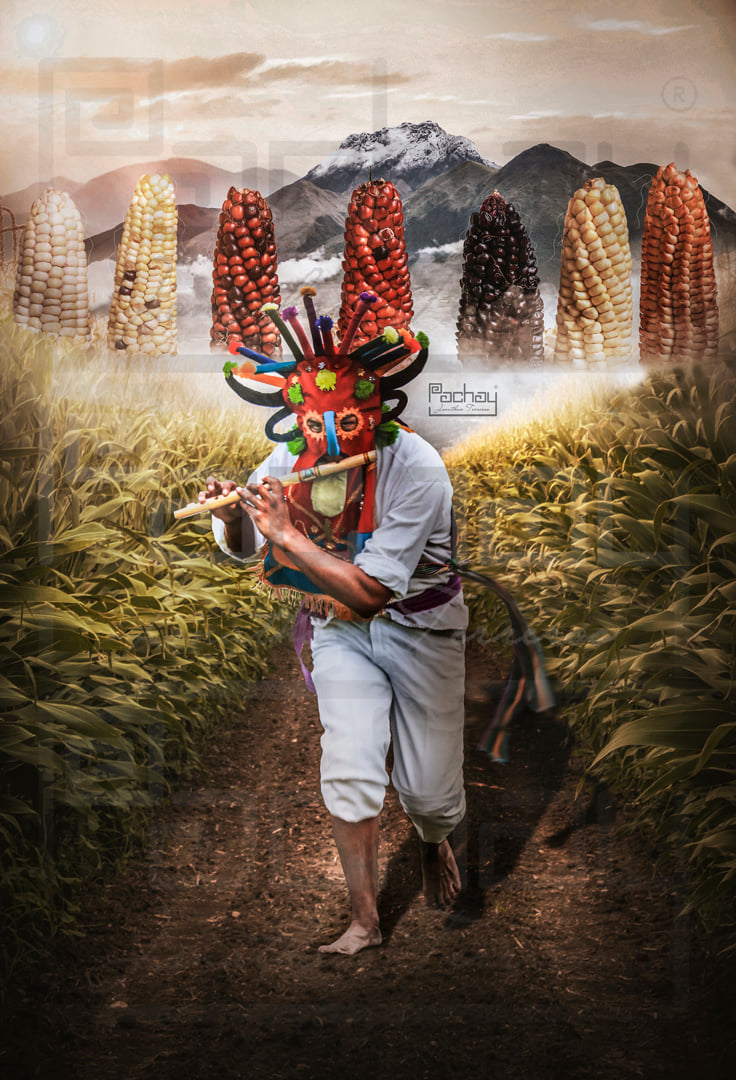 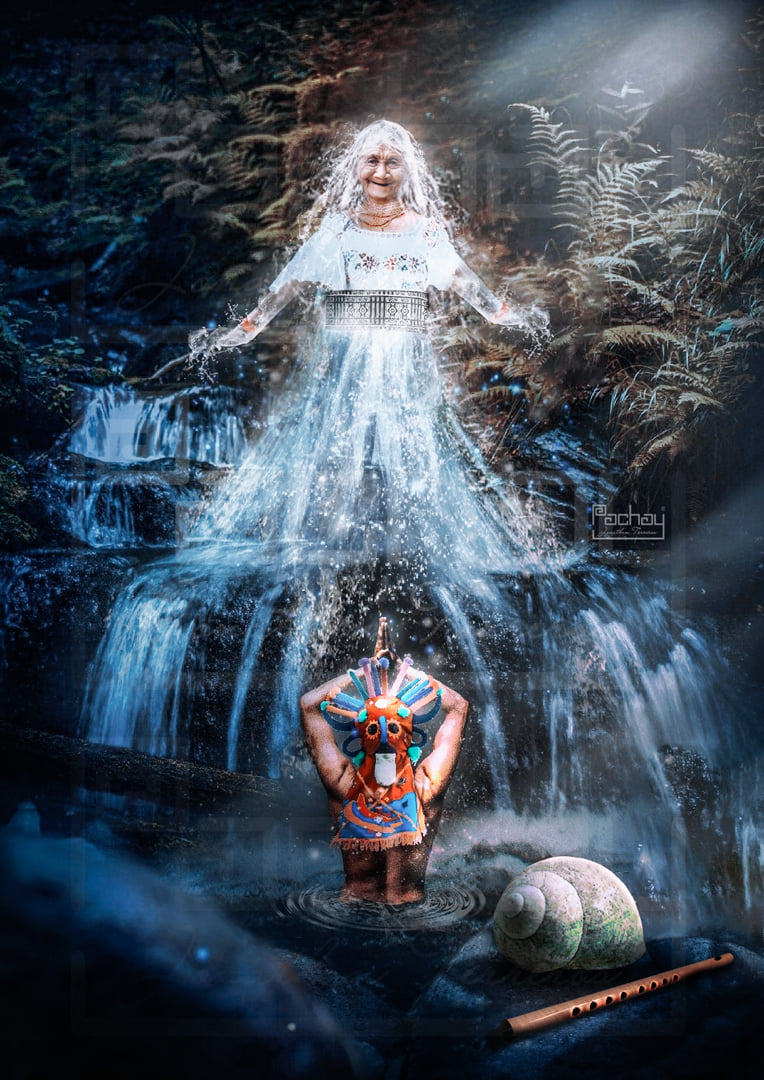 5
Marco Referencial
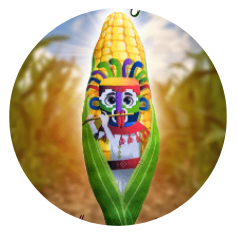 Madrid
Chile, Bolivia, Argentina, Colombia, Perú y Ecuador.
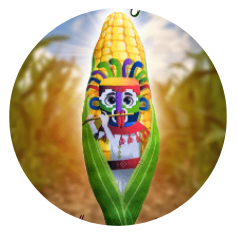 6
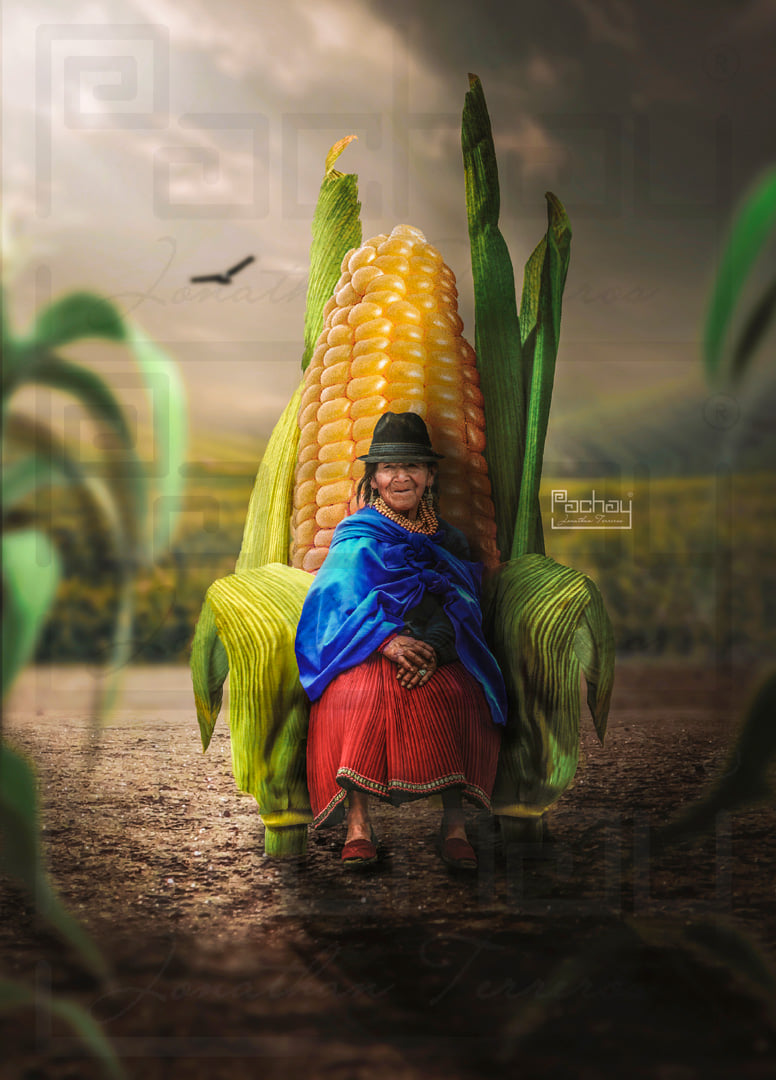 Modelo:
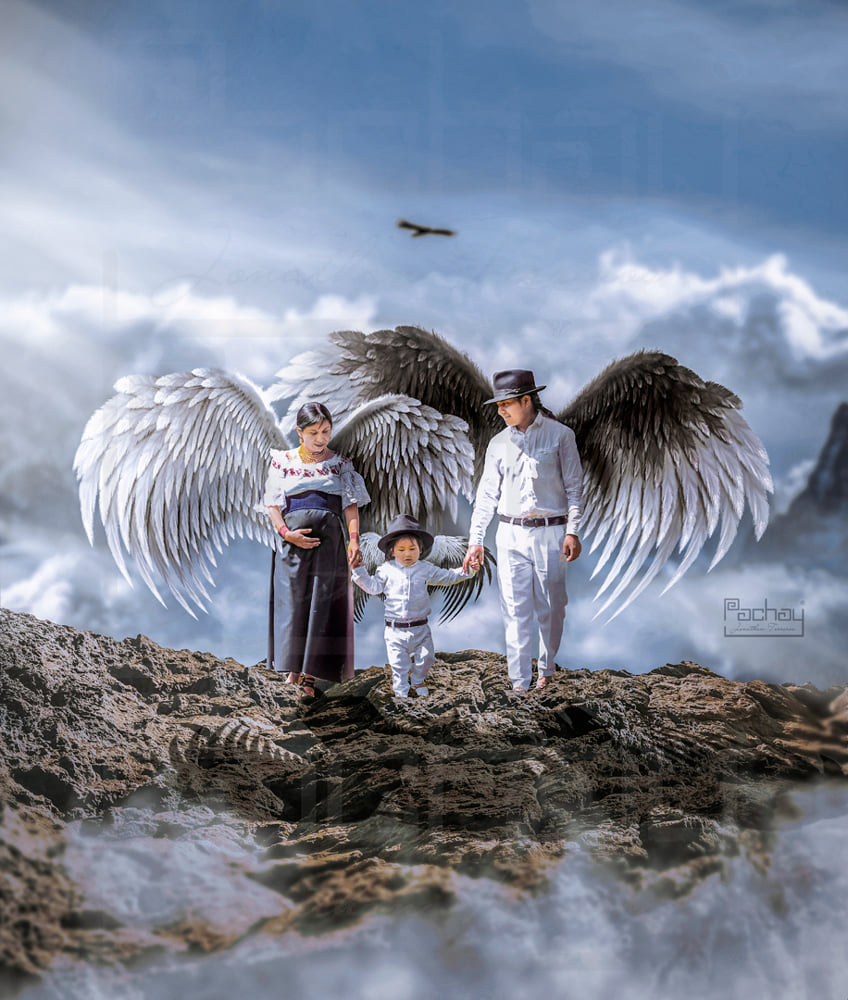 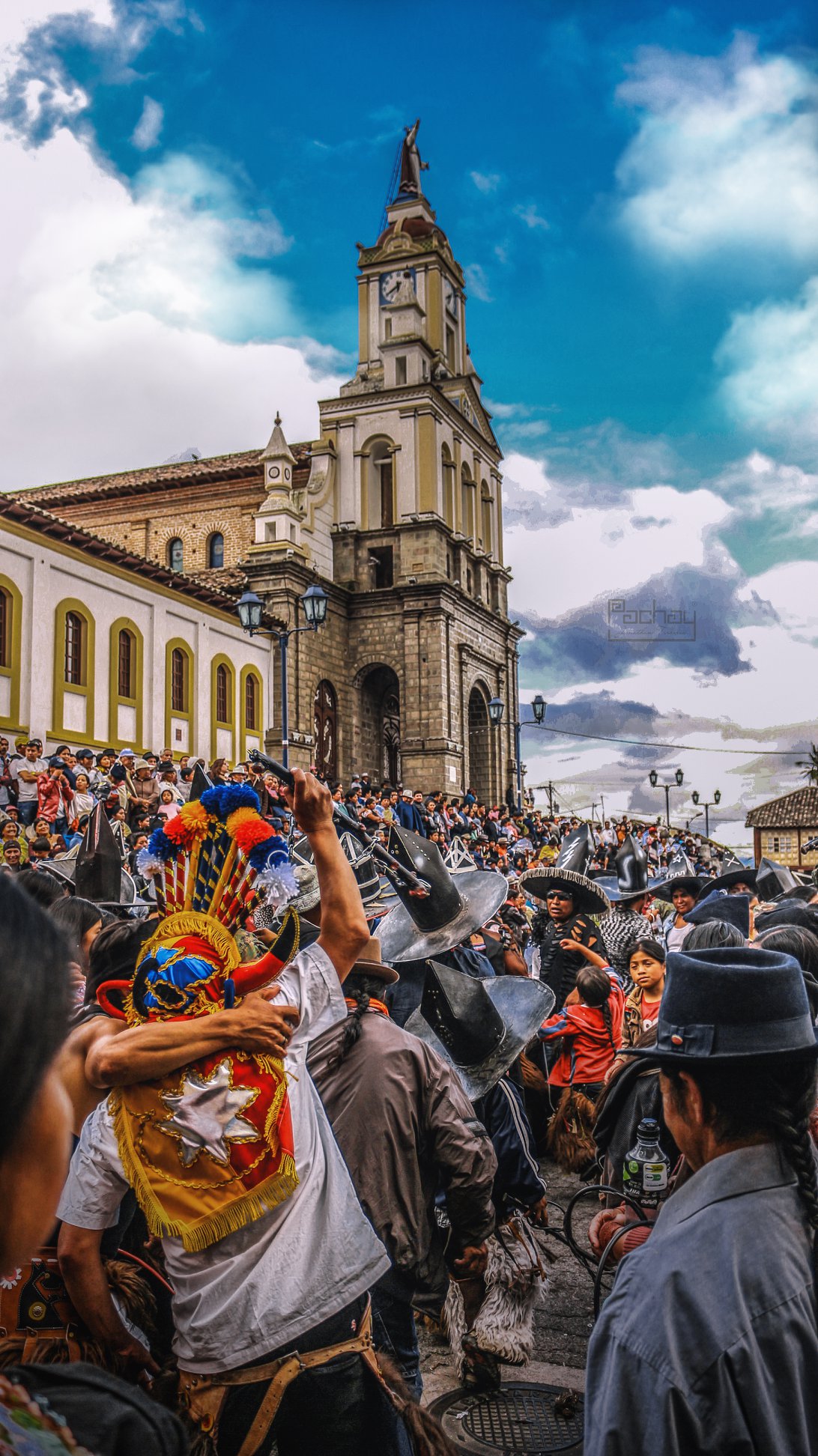 Hatun Puncha (Inti Raymi) En La Provincia De Imbabura
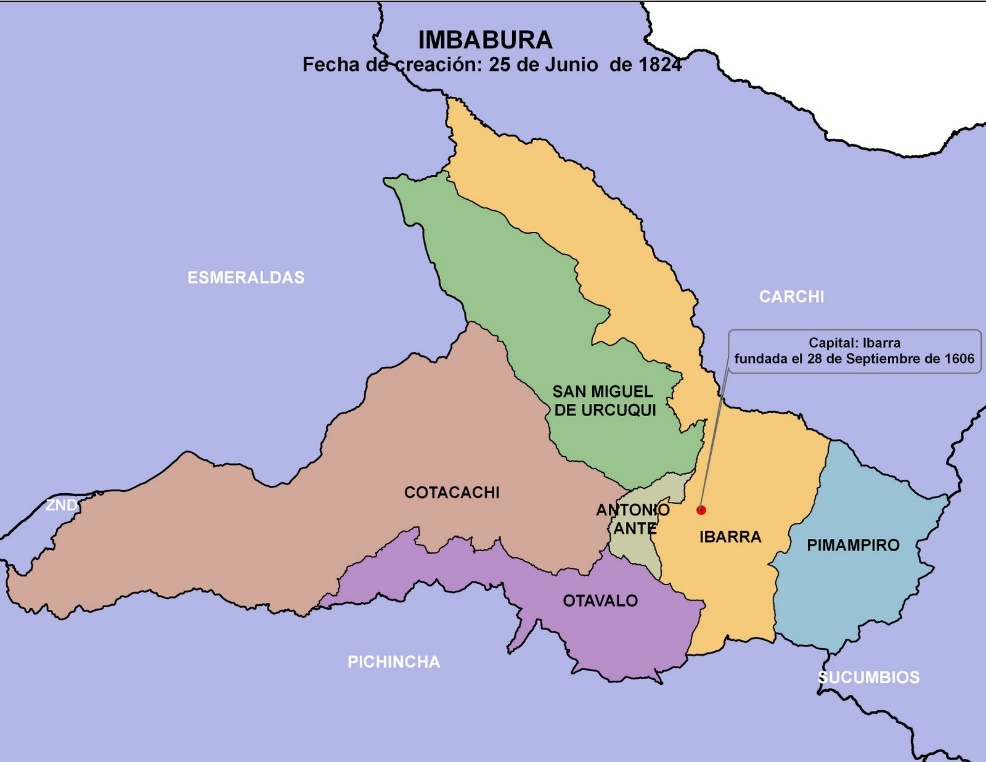 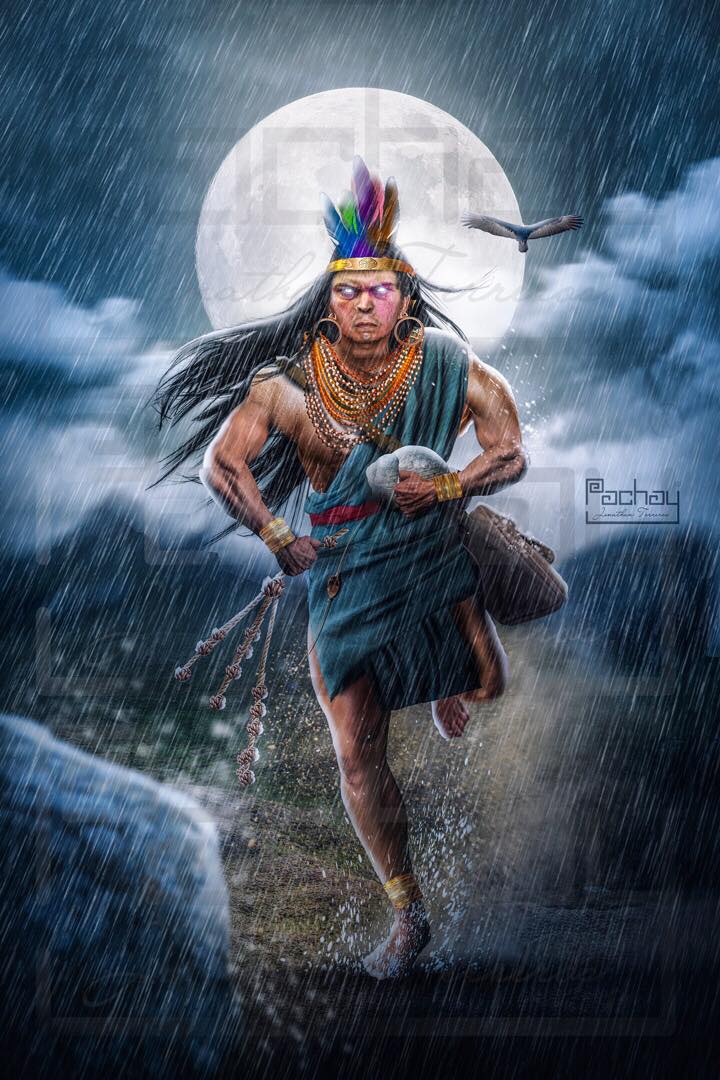 Origen e historia
El Inti Raymi tiene que ver con la astronomía y la posición geográfica
“Imperio Inca del Cusco - Festividad sagrada del sol”
La festividad del Inti Raymi tiene su razón de ser.
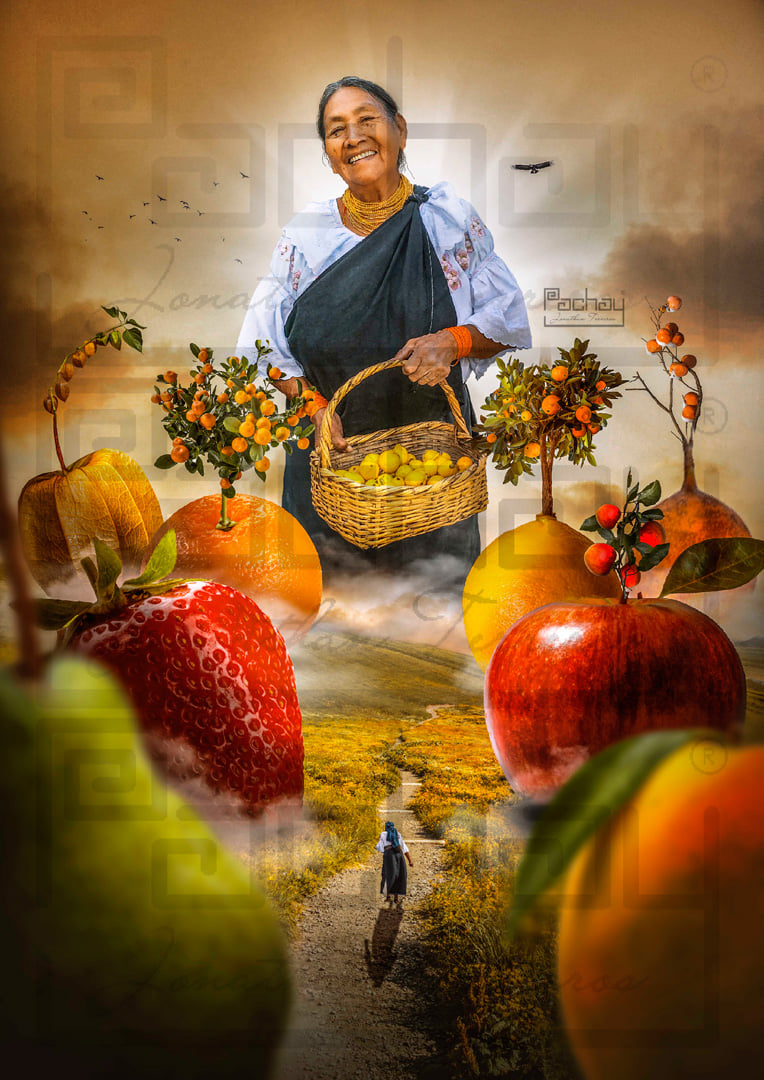 Solsticio de invierno.
Inti 
Hijo del Inti
Pachacútec ordenó la construcción del templo Qurikancha
9
Elementos y símbolos del Inti Raymi
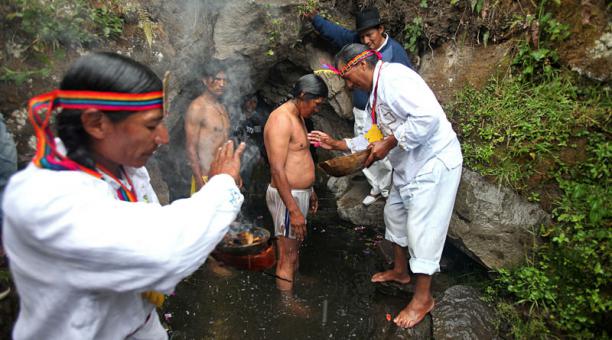 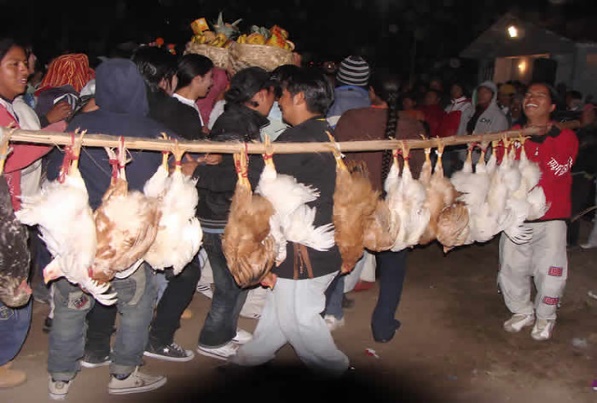 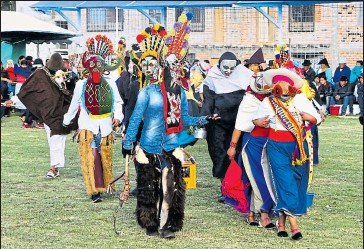 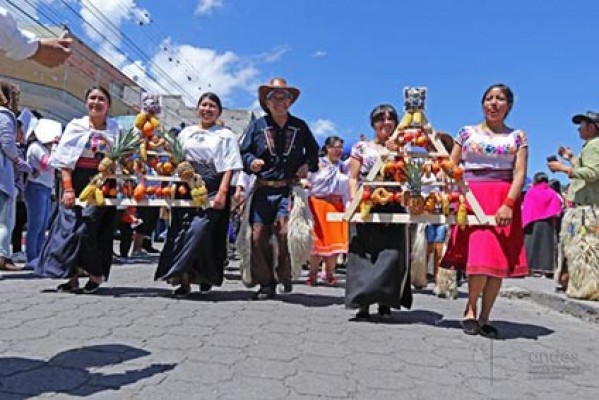 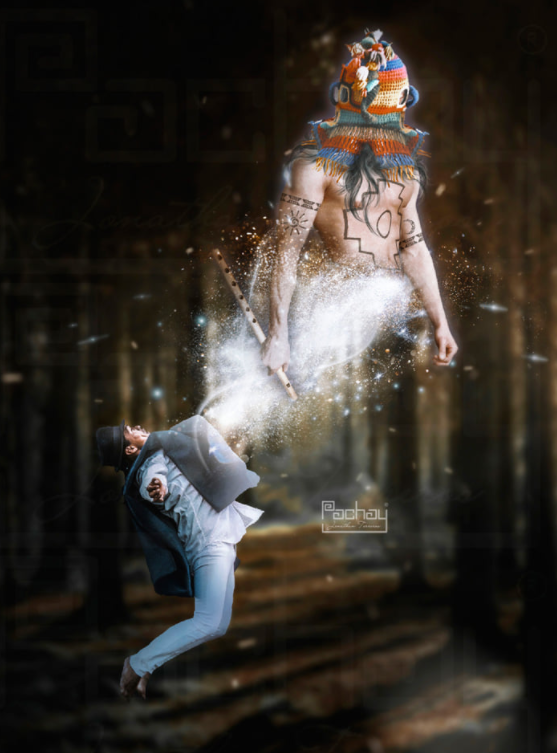 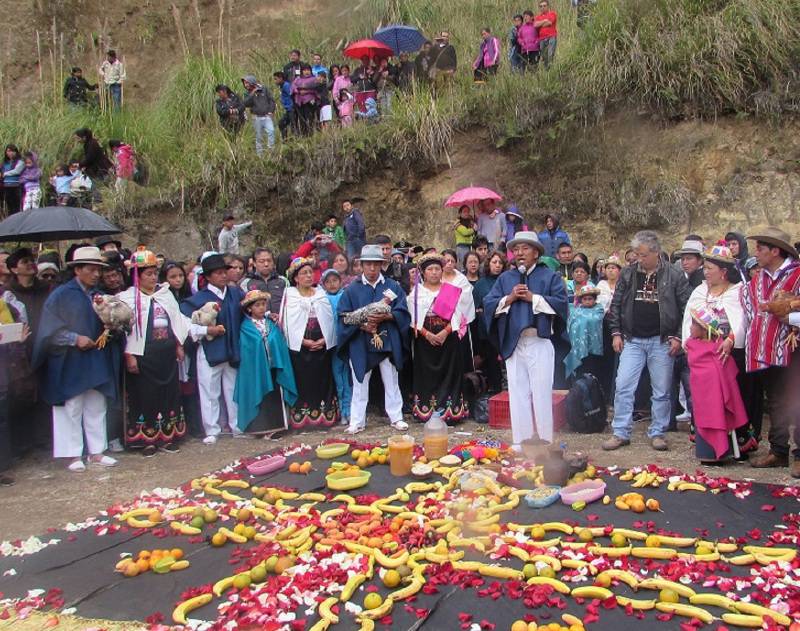 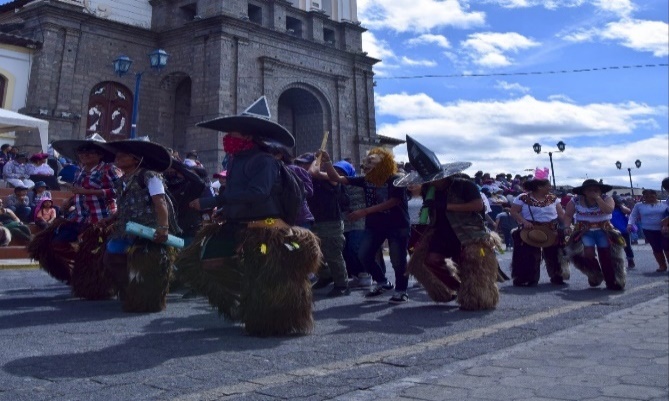 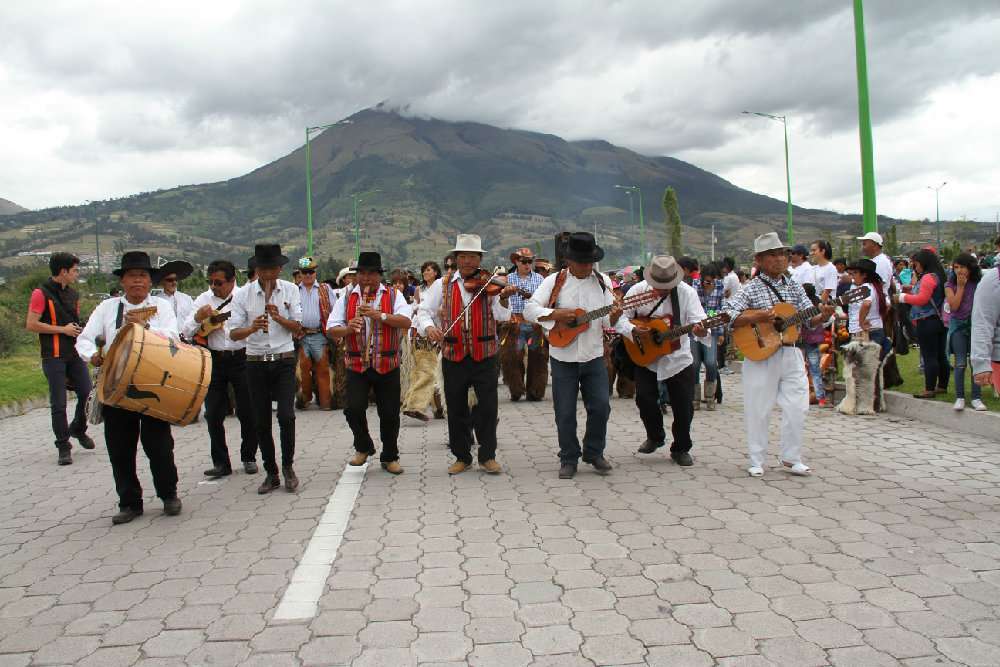 10
La prefectura de Imbabura crearon una campaña de concientización denominada #IntiRaymiSeQuedaEnCasa
Se propone fortalecer la cosmovivencia, espiritualidad y simbología del Inti Raymi sin dejar de lado la seguridad de los ciudadanos
La festividad del Inti Raymi es considerada fuente de ingresos
La festividad del Inti Raymi frente a la pandemia del covid - 19
La sugerencia para homenajear al Inti Raymi es hacerla desde los hogares.
Ante la pandemia del covid – 19 recomendó la consolidación de la espiritualidad del Inti Raymi
11
El Inti Raymi en los cantones de la provincia de Imbabura
Cotacachi
Ibarra
Antonio Ante
El pueblo Kichwa Otavalo – Jatuntaqui posee 18 comunidades.
 Gran apoyo por parte de la alcaldía.
Rituales ancestrales, bailes y la toma de la plaza.
 Ceremonias de limpieza, purificación y sanación.
 Toma de la plaza – recuperación de sitios sagrados.
Los pueblos Kichwa Karankis, Otavalos, Natabuelas y Cayambis.
 Disfrutan del zapateo, la rama de gallos, la chicha y la música
 Reencuentro indígena.
1
2
3
12
Pimampiro
Otavalo
San Miguel de Urcuquí
Los ayllus reciben al Inti Raymi al ritmo de la danza, el zapateo, la música y no puede faltar la chicha.
 Niños, jóvenes y adultos promueven la práctica de la interculturalidad a través del baile, la música y sus vestimentas
El alcalde municipal de Pimampiro busca fomentar el fortalecimiento cultural.
 La festividad del Inti Raymi se promueve en el cantón Pimampiro a través de la participación de niños, jóvenes y adultos
Sincretismo religioso – Fiestas de San Juan.
 Realizan una misa de fiesta que coincide con las cosechas.
4
5
6
13
14
Analisis de Encuestas
Perfil del turista
15
[Speaker Notes: No es necesario aui un cuadro donde esplique tu todo  es decir el resumen]
Asistencia a la provincia de Imbabura, independientemente del motivo.
Mayor parte de la población encuestada pertenece a la sierra ecuatoriana.
Cantones con mayor porcentaje, son poseedores de los atractivos más visitados
16
[Speaker Notes: Esto va en el resumen de lo anterior]
Publicidad boca a boca, a través de textos, noticias, posts en redes sociales o publicaciones en páginas de los GADS.
Alto = áreas naturales y gastronomía
medio = transporte y alojamiento
bajo= Guía turístico
Si independientemente de la provincia o cantón donde se haya llevado a cabo esta celebración.
17
Impresión que tienen los turistas cuando se lleva a cabo la celebración del Inti Raymi, a través de los desfiles o presentaciones en la plaza.
El Inti Raymi posee actividades expuestas a los turistas y otras que se realizan de manera intima.
Lengua Kichwa no ha sido considerada como abandonada, en el caso de las artesanías los visitantes destacan las habilidades de quienes realizan estos detalles.
18
El Aya Huma representa a la festividad porque es considerado como un símbolo emblemático que expresa cultura y está envuelto en tradiciones.
Sin embargo una mínima cantidad de encuestados mencionó que el personaje del Aya Huma no representa a la festividad ya que es únicamente un personaje más de los varios que participan en esta celebración.
El uso de los instrumentos forma parte de una tradición que se basa en que los más jóvenes muestren esta destreza aprendida por sus antepasados.
19
La festividad del Inti Raymi al ser un atractivo intangible es conocida por la cantidad de costumbres y tradiciones que se han mantenido a lo largo del tiempo y a través de esta celebración se da a conocer que siguen presentes.
El uso diario y constante con la que los usuarios miran y reaccionan ante un post en las redes sociales es una gran herramienta de difusión, pero  también es importante el aporte de información en la página web del GAD provincial de Imbabura para dar a conocer el Inti Raymi.
20
[Speaker Notes: Retita las curvas de colores.  Ademas debes hacer resúmenes]
Al asistir a esta celebración quienes participaron de esta encuesta prestarán más atención a los elementos considerados como Patrimonio Cultural Inmaterial que posee la festividad del Inti Raymi.
Esta celebración trae consigo un mensaje de unión familiar, y aprovechando esta ocasión del Hatun Puncha varias familias se pueden re encontrar.
En cuanto al asistir entre amigos, involucra un aspecto de algarabía.
21
Entrevistas
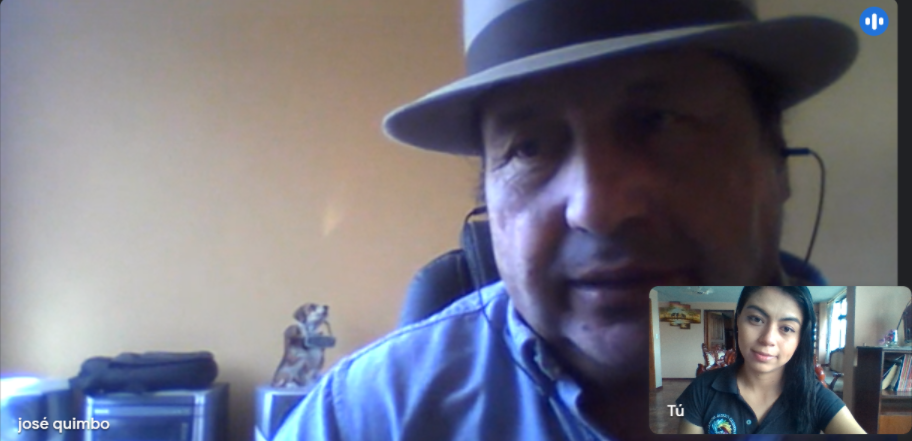 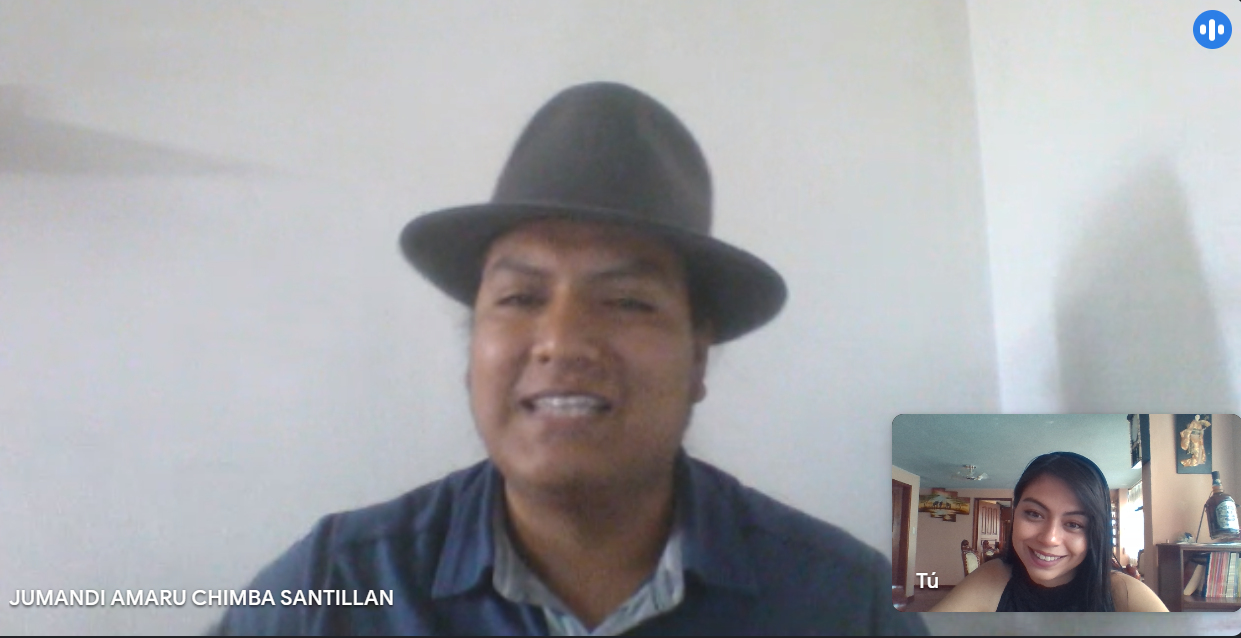 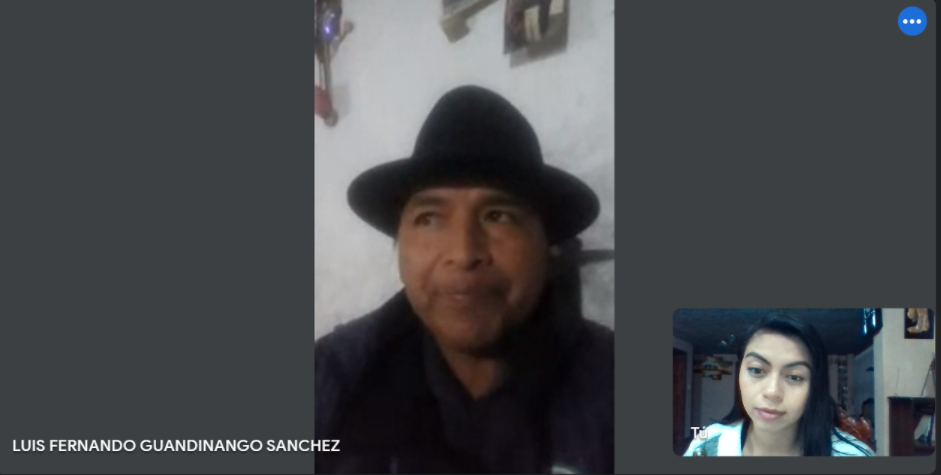 Sr. Luis Fernando Guandinango Sánchez.
Presidente de la UNORCAC (Unión de organizaciones campesinas e indígenas de Cotacachi)
Ing. Jumandi Amaru Chimba Santillán
Miembro de la Comunidad Agato del cantón Otavalo.
Lcdo. José Quimbo Amaguaña
Concejal del municipio del cantón Otavalo
22
Propuesta
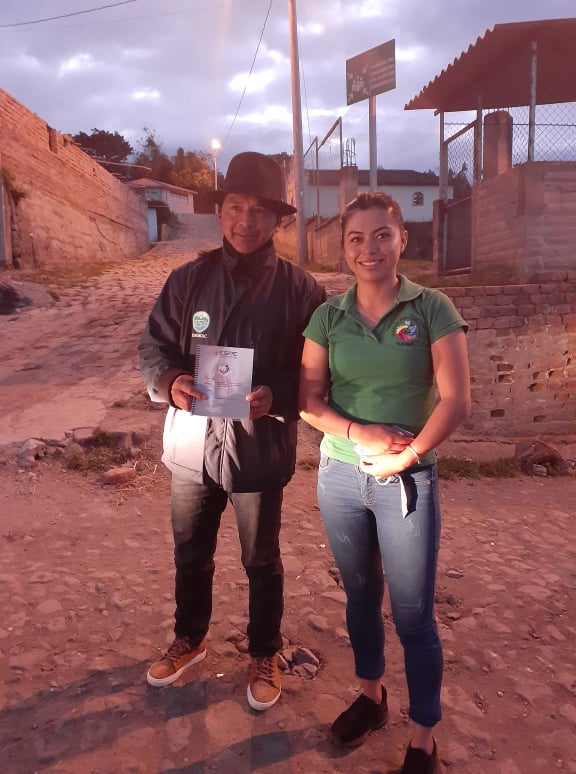 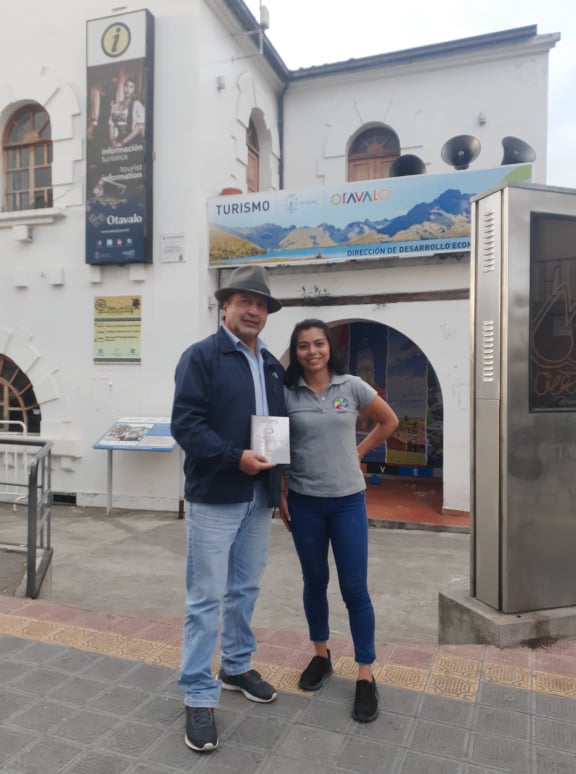 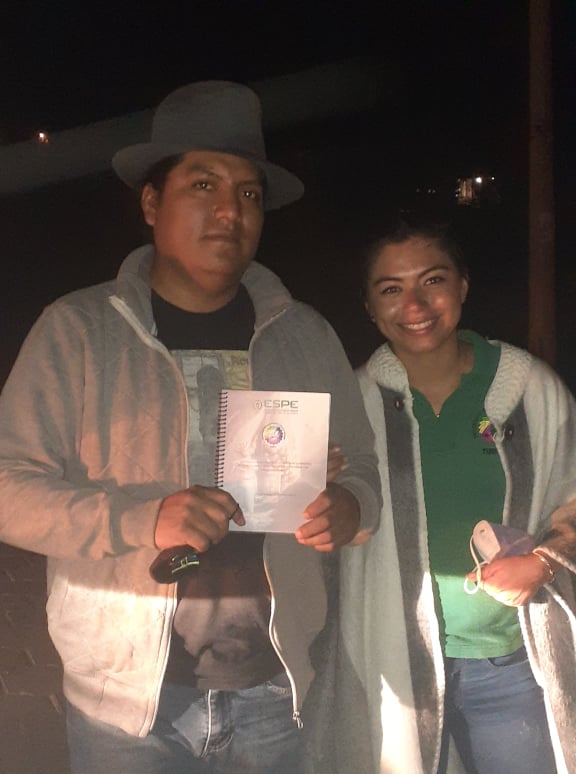 23
Conclusiones y Recomendaciones
24
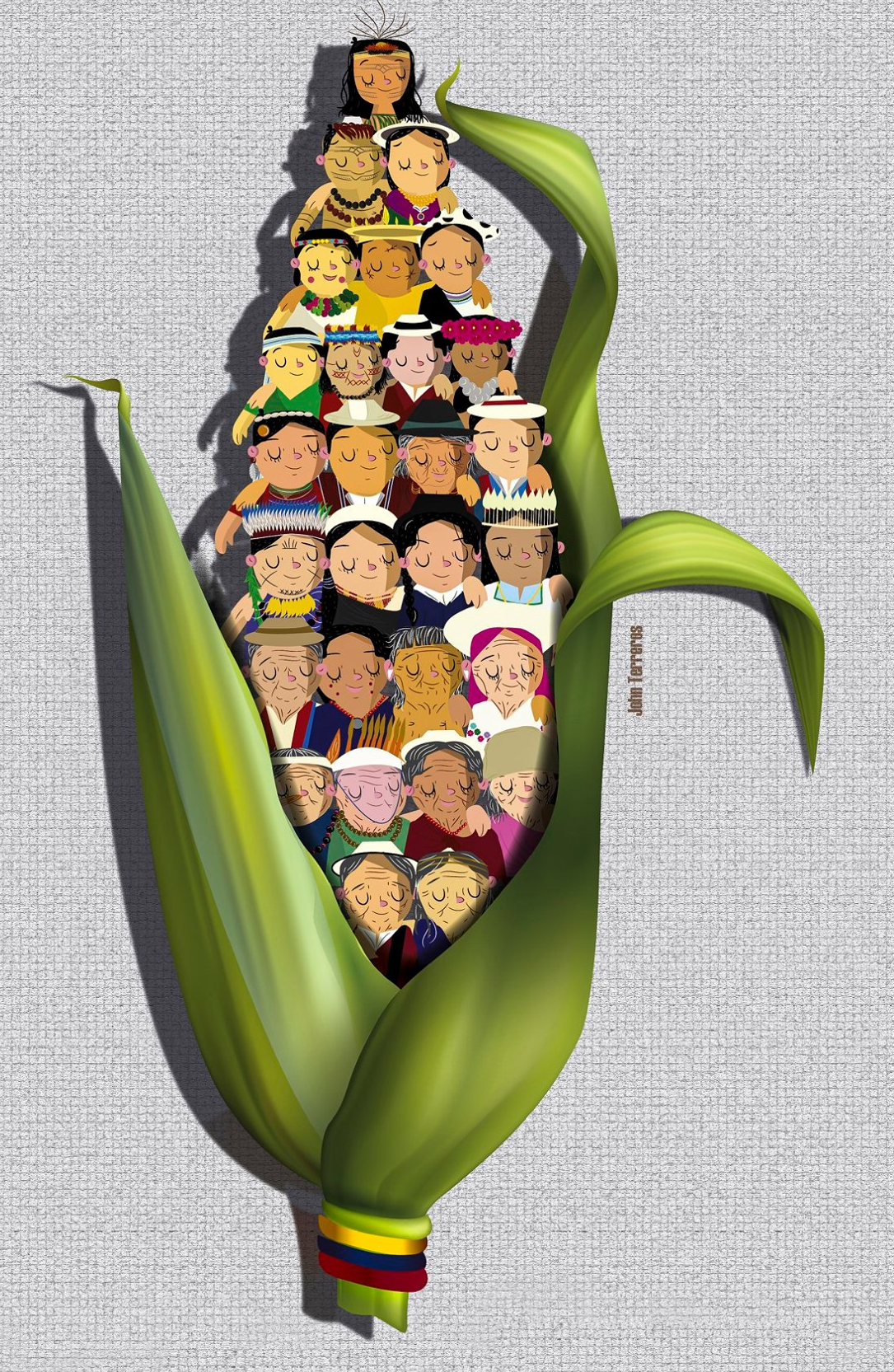 Yupaychani!
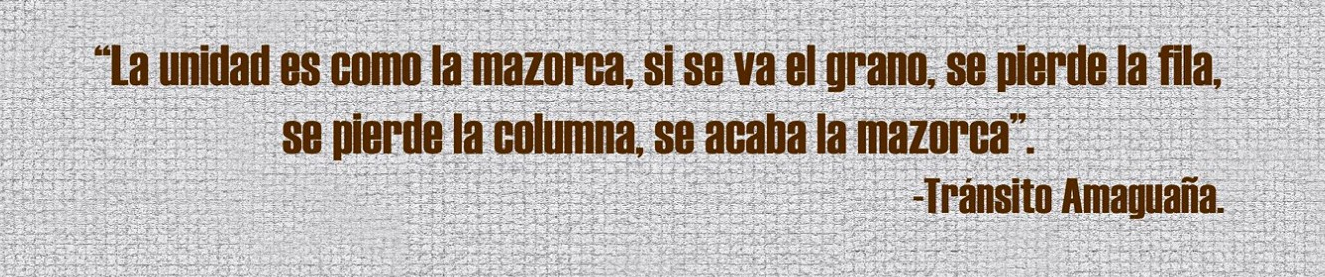 25